OSD
Ofertas Subsecuentes de Descuentos
Casos de éxito
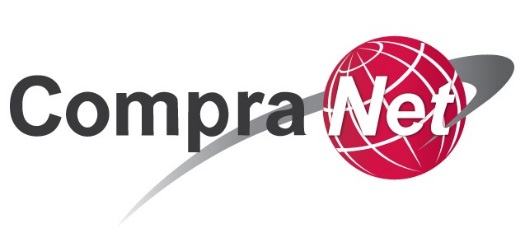 Casos de éxito de licitaciones con la modalidad de subasta inversa
IMSS – Compra consolidada de medicamentos
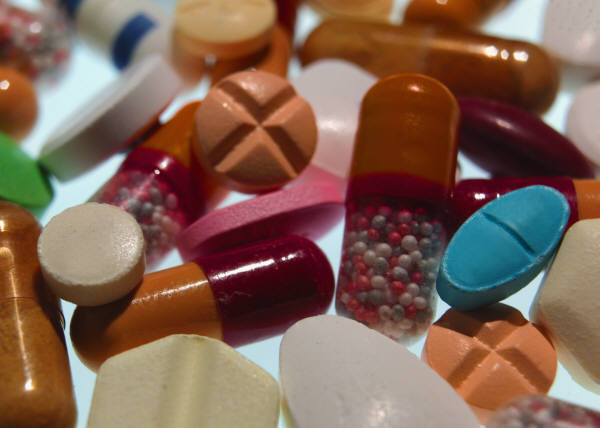 CFE – Adquisición de carbón mineral
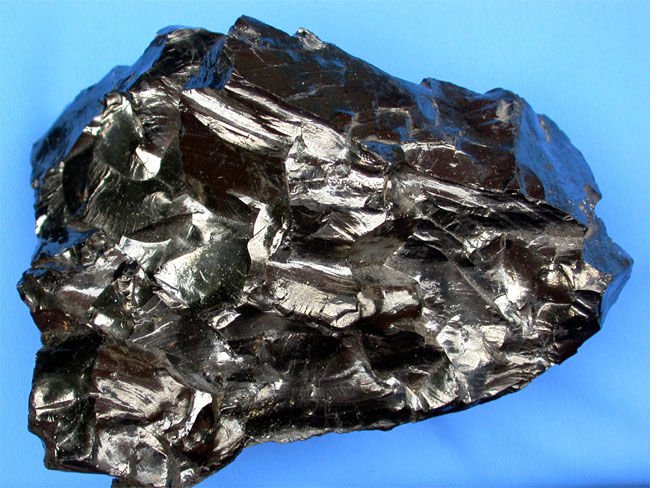 IMSS- Compra consolidada de medicamentos
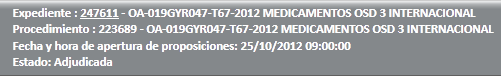 IMSS- Compra consolidada de medicamentos
IMSS- Compra consolidada de medicamentos
Proposiciones recibidas y solventes (todas empresas mexicanas)
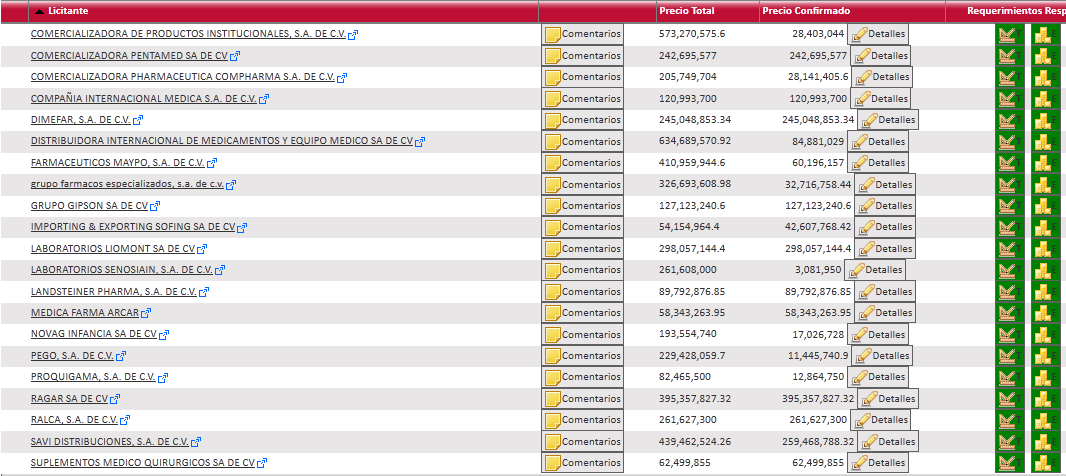 Pequeña
MIPYME
MIPYME
MIPYME
IMSS- Compra consolidada de medicamentos
Partida 10 – Configuración de OSD inglesa inversa
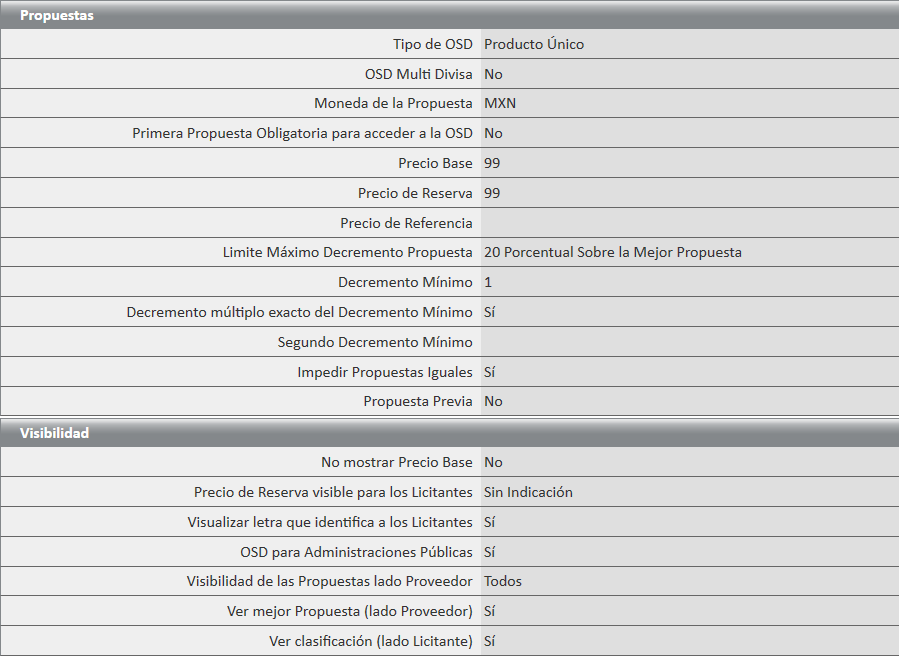 IMSS- Compra consolidada de medicamentos
Partida 10 – Monitor de OSD inglesa inversa
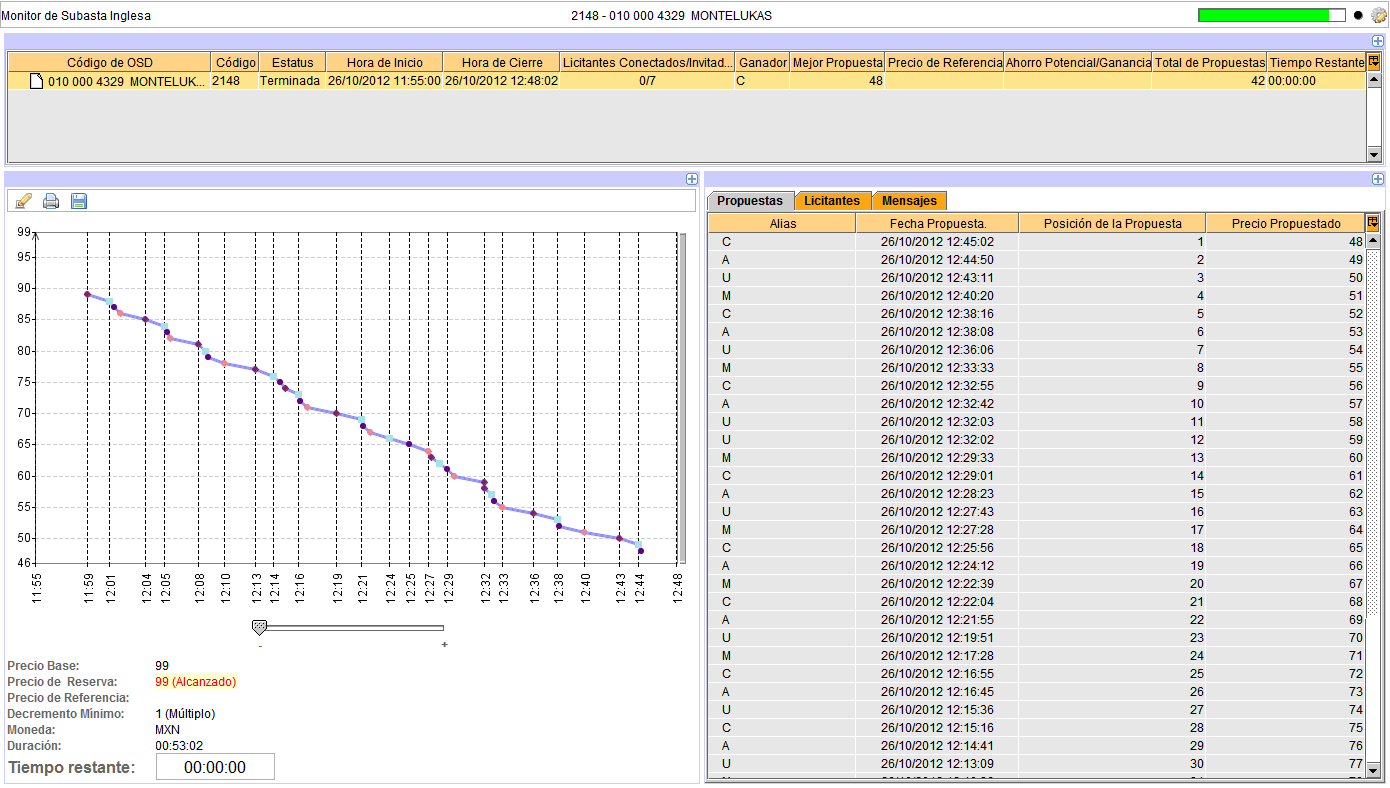 IMSS- Compra consolidada de medicamentos
Partida 7 – Configuración de OSD inglesa inversa (multiproducto)
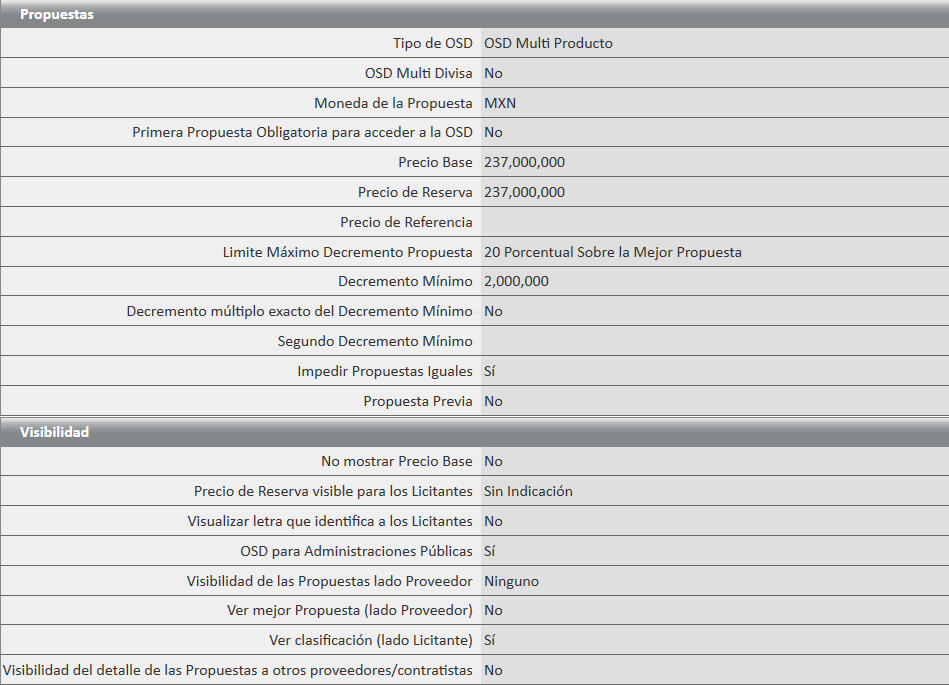 IMSS- Compra consolidada de medicamentos
Partida 7 – Lista de partidas de OSD inglesa inversa (multiproducto)
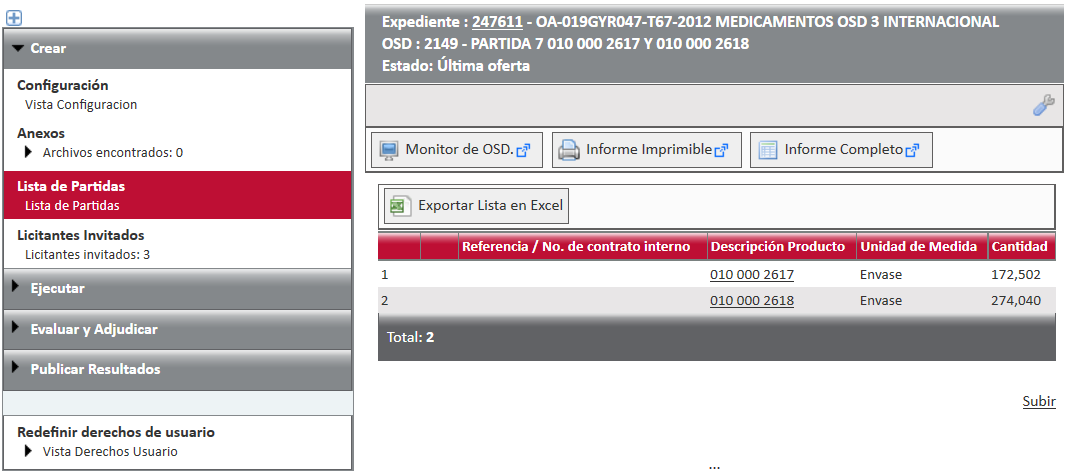 IMSS- Compra consolidada de medicamentos
Partida 7 – Monitor de OSD inglesa inversa (multiproducto)
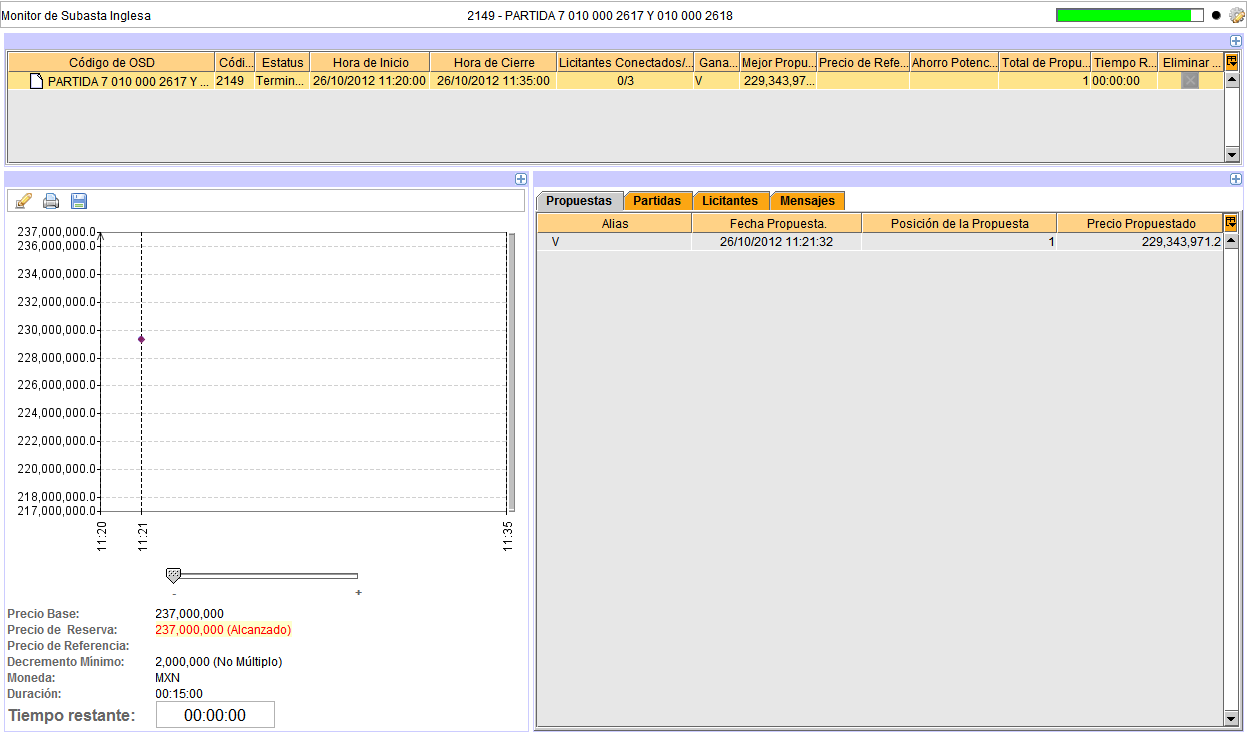 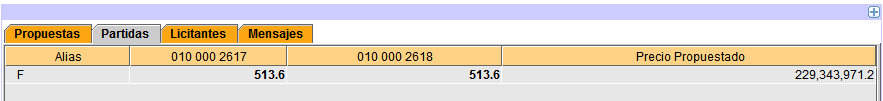 IMSS- Compra consolidada de medicamentos
Partida 7 – Configuración de OSD holandesa inversa
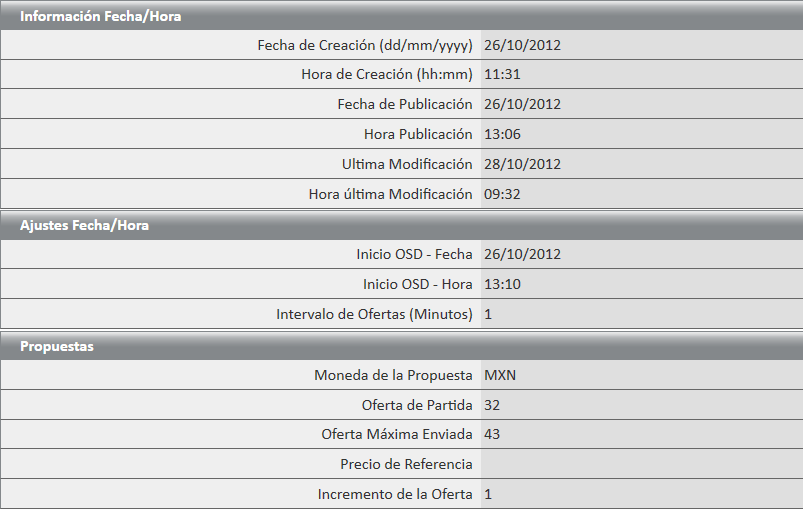 IMSS- Compra consolidada de medicamentos
Partida 7 – Monitor de OSD holandesa inversa
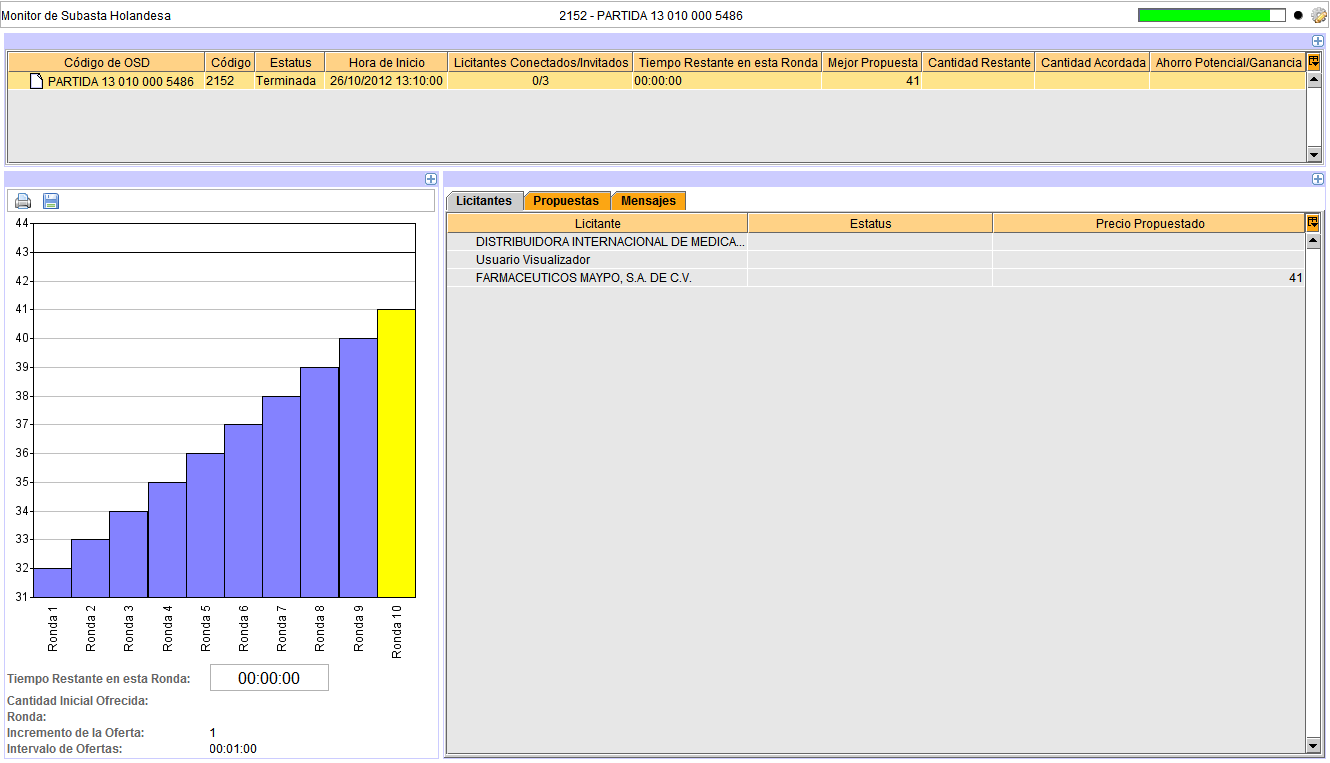 CFE- Adquisición de carbón mineral
Código de Expediente: 99028
Código de Procedimiento: 86983
Apertura de proposiciones: 15 de diciembre de 2011 a las 10:00 hrs
CFE- Adquisición de carbón mineral
Descripción partidas
CFE- Adquisición de carbón mineral
CFE- Adquisición de carbón mineral
Proposiciones recibidas y solventes
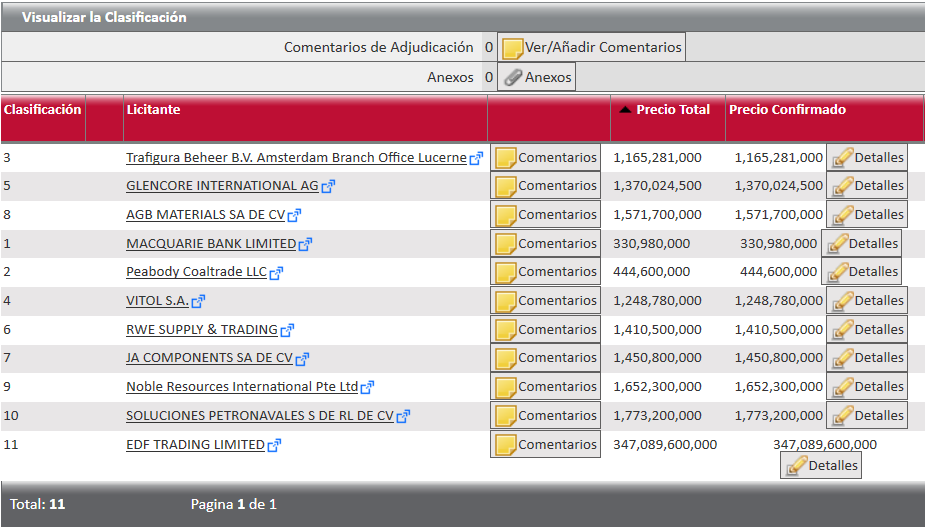 CFE- Adquisición de carbón mineral
OSD configuradas (modalidad inglesa)
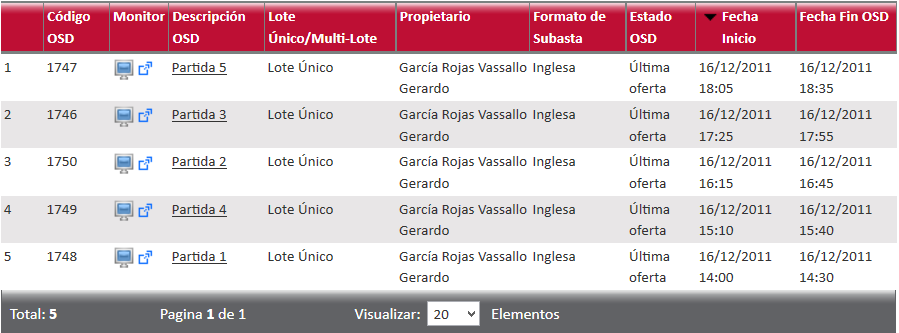 10 Licitantes
9 Licitantes
7 Licitantes
6 Licitantes
7 Licitantes
CFE- Adquisición de carbón mineral
Partida 2 – Configuración de OSD inglesa inversa
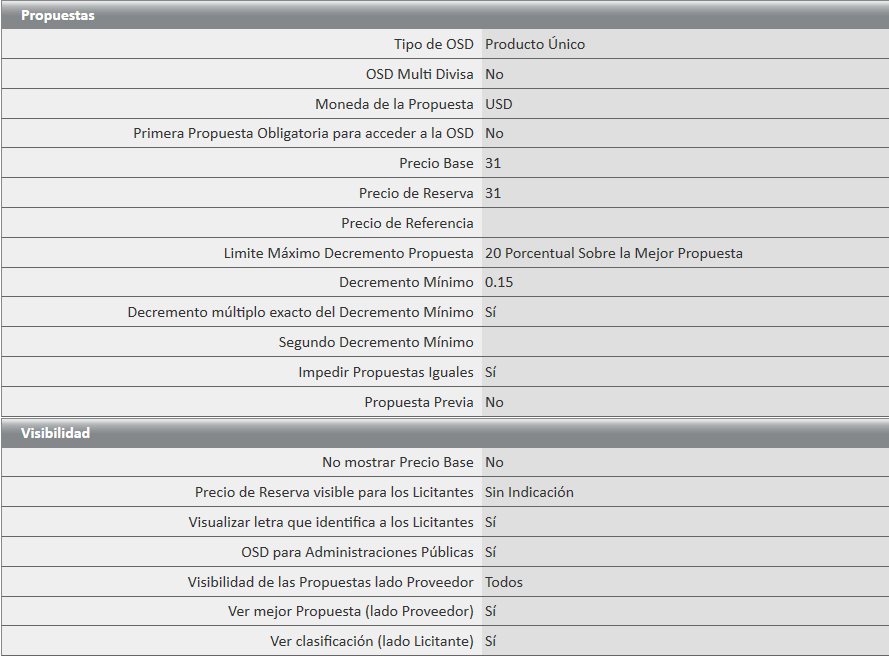 CFE- Adquisición de carbón mineral
Partida 2 – Configuración de OSD inglesa inversa
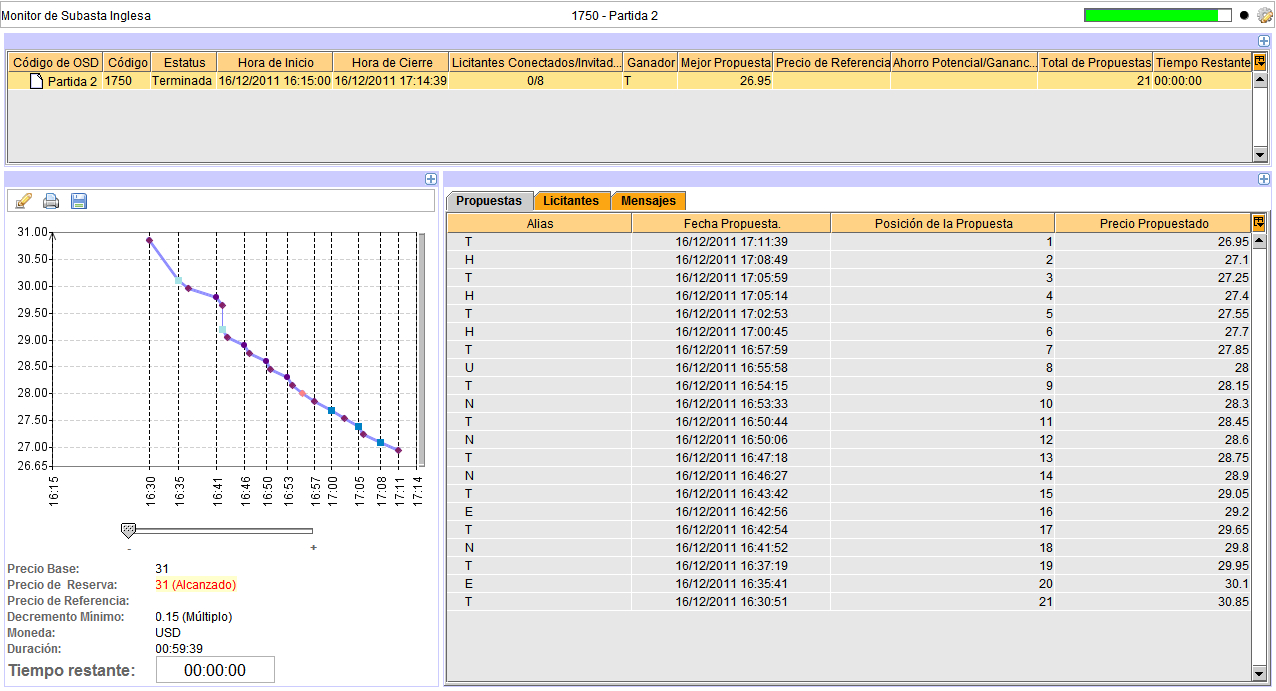 OSD
Ofertas Subsecuentes de Descuentos
Casos de éxito
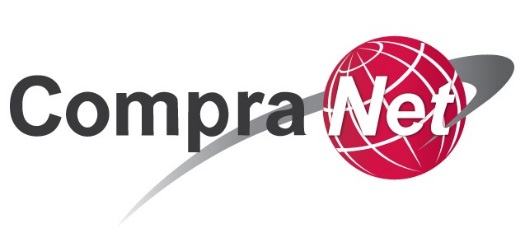